Závěrečný účet městaza rok 2020
Hospodaření města v roce 2020Celkový přehled
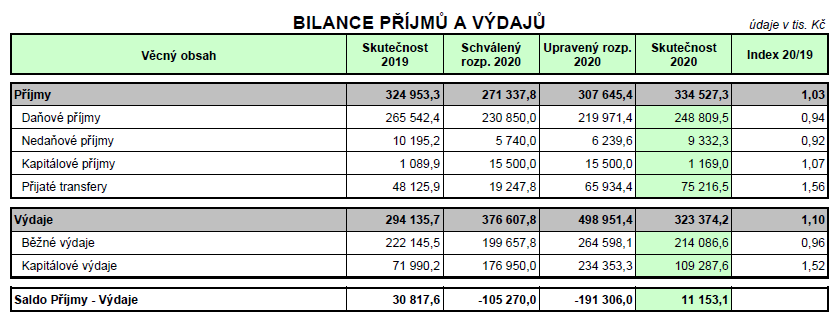 Výsledky hospodaření města od roku 2017
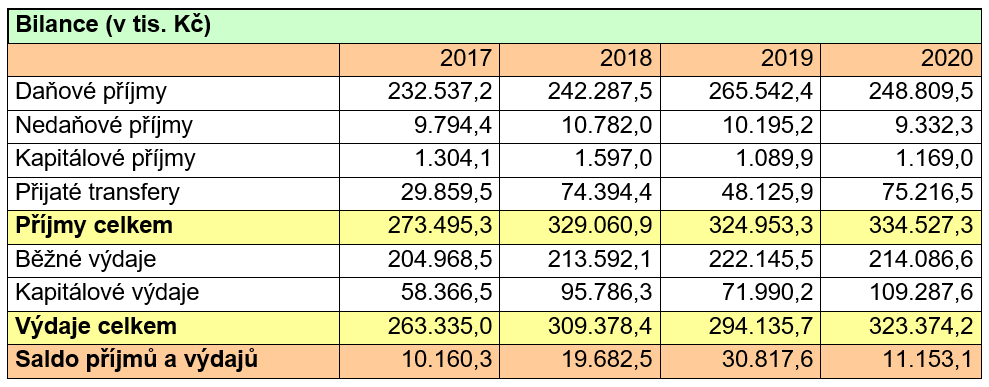 Hospodaření města v roce 2020Příjmy – 335 mil. Kč
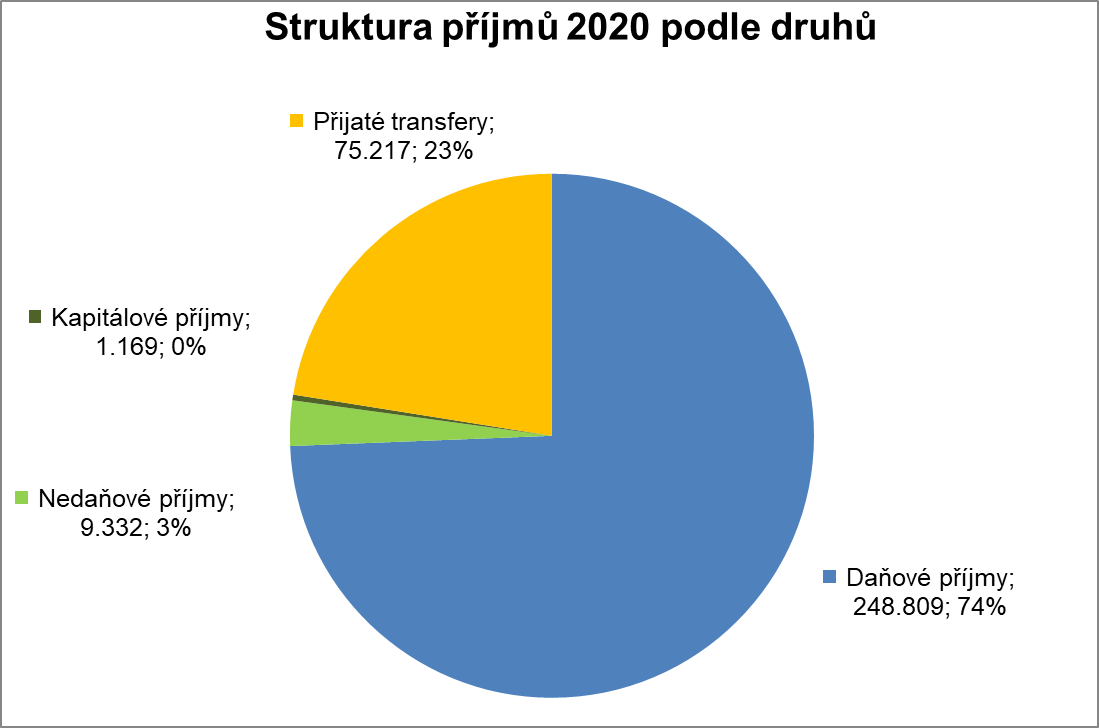 Hospodaření města v roce 2020Daňové příjmy - 249 mil. KčSdílené daně – 195 mil. Kč
Hospodaření města v roce 2020Výdaje – 323 mil. Kč
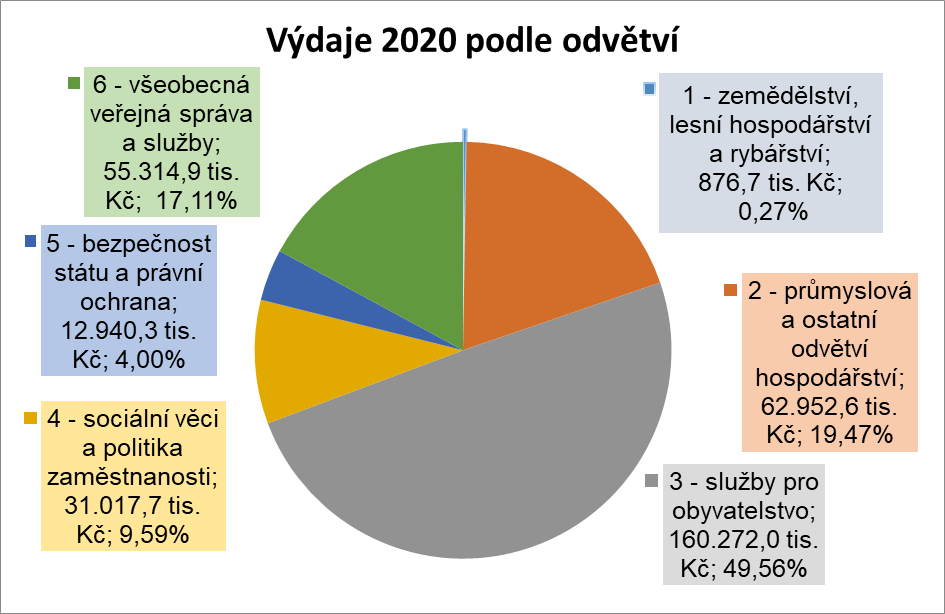 Hospodaření města v roce 2020Provozní rozpočet
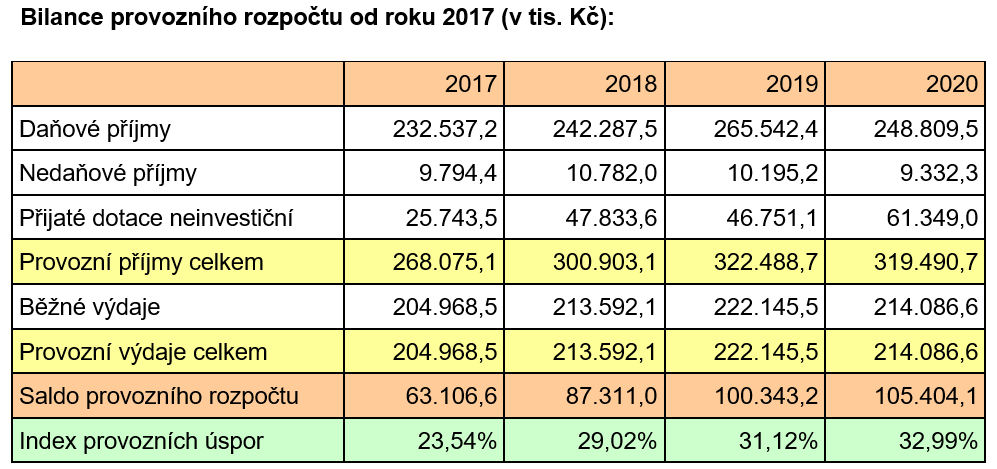